KET SPEAKING
Time allowed - 8-10 minutes
Normally you will do the speaking test with another candidate. The two of you will meet two examiners. One of the examiners will talk to you, the other does not participate in the conversations.
There are two parts to the speaking test:
Speaking part 1: short questions and answers between you and the examiner.
Speaking part 2: the examiner gives you some information or a card with some ideas for questions. You have to talk with the other candidate and ask or answer questions.
ScoringThe Speaking section is worth 25% of the total score for the exam.
How to prepare for KET Speaking:
Speak as much as you can, with your friends
Practise asking and answering questions about daily life
Practise giving information about yourself
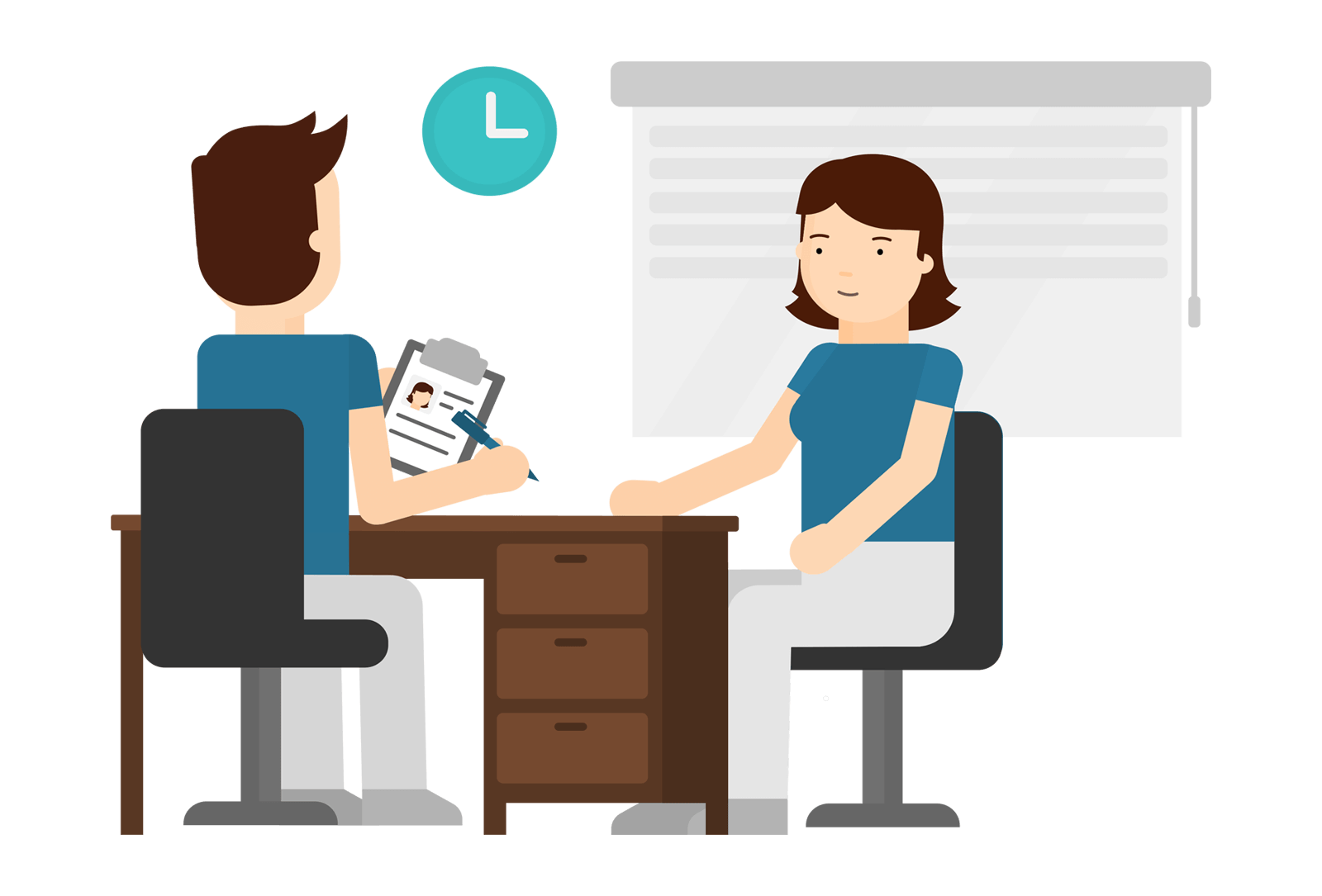 KEY ENGLISH TEST 6
Test 4 - Speaking
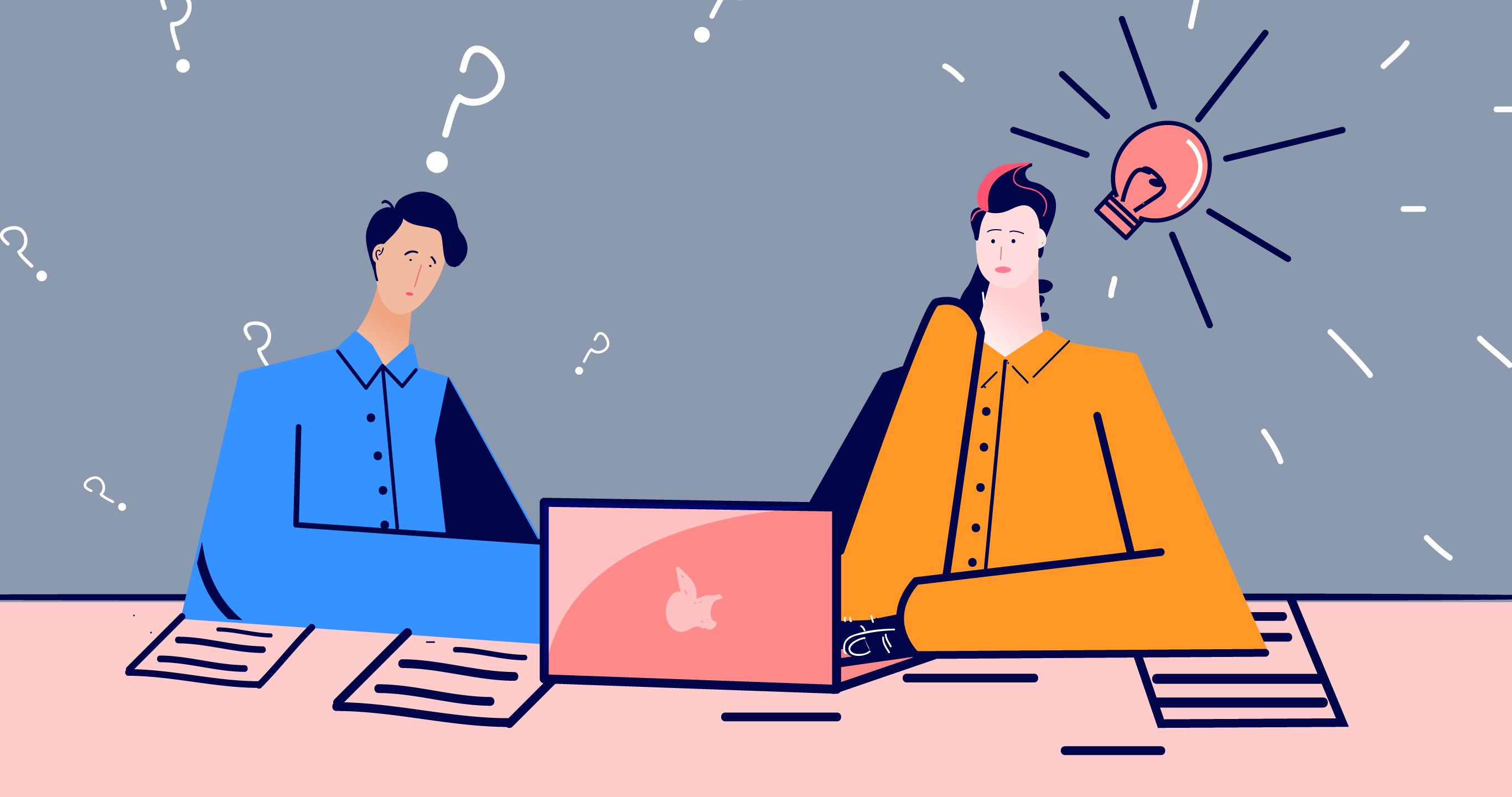 Section 1: 
The examiner will ask you:
Your name
Where you come from?
Provide full-sentence answers
Part 1: Student – examiner interaction
Part 1: Student – examiner interaction
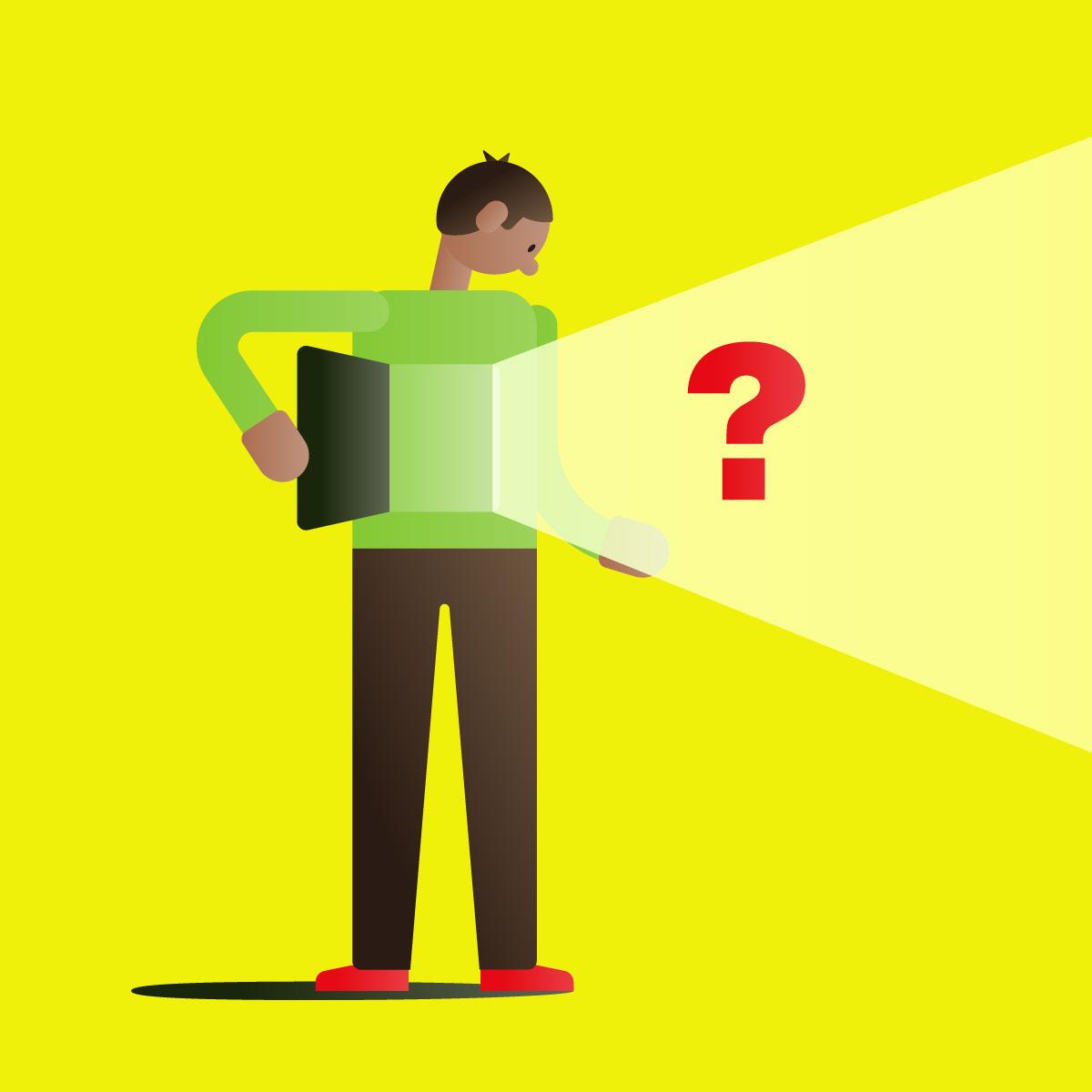 Section 2: You will be asked some questions that require longer answers. For example:
Why you like something
Details about a hobby…
POPULAR TOPIC
Popular topic
PART 2: Student – student interaction
Ask and answer questions based on the cue cards
For example:
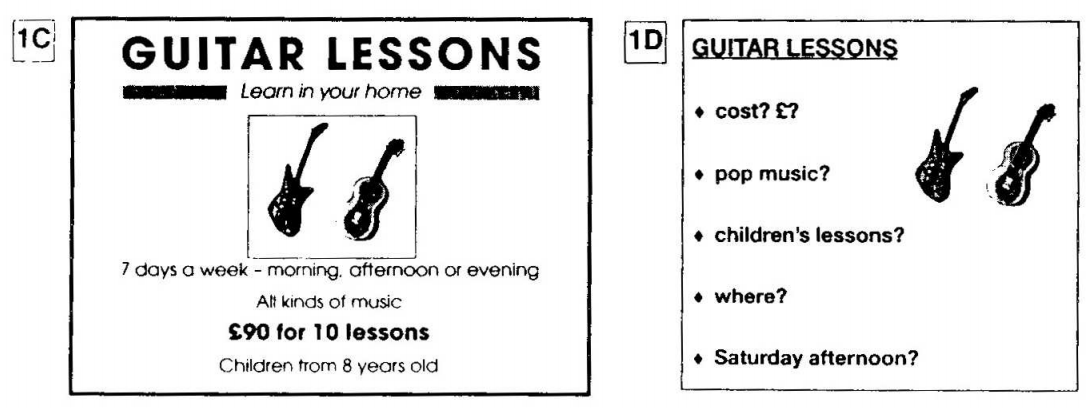 Do not just read from the cards. Answer in full sentences.
Pay attention to the grammar.
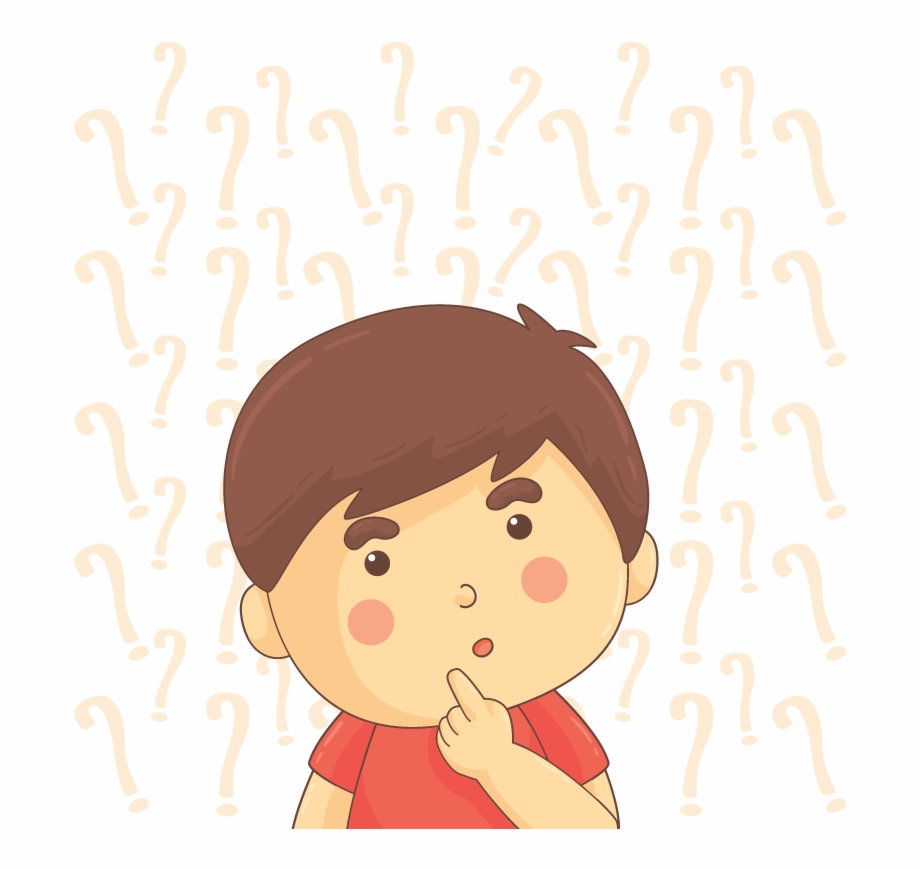 SPEAKINGPART 1
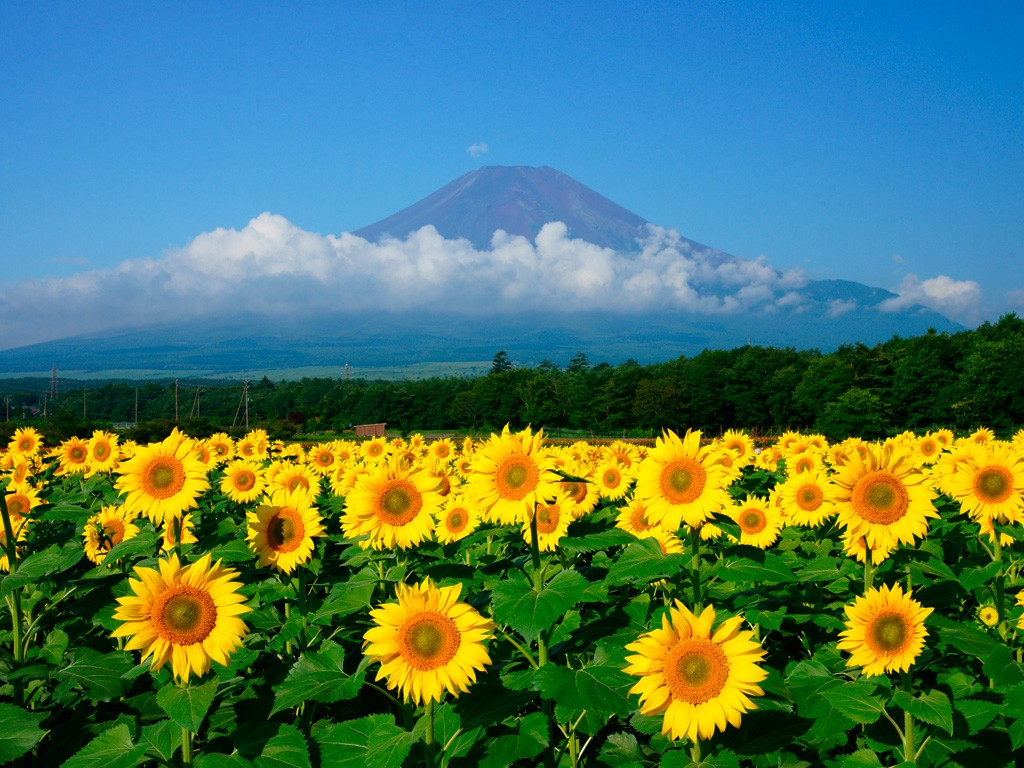 Part 1
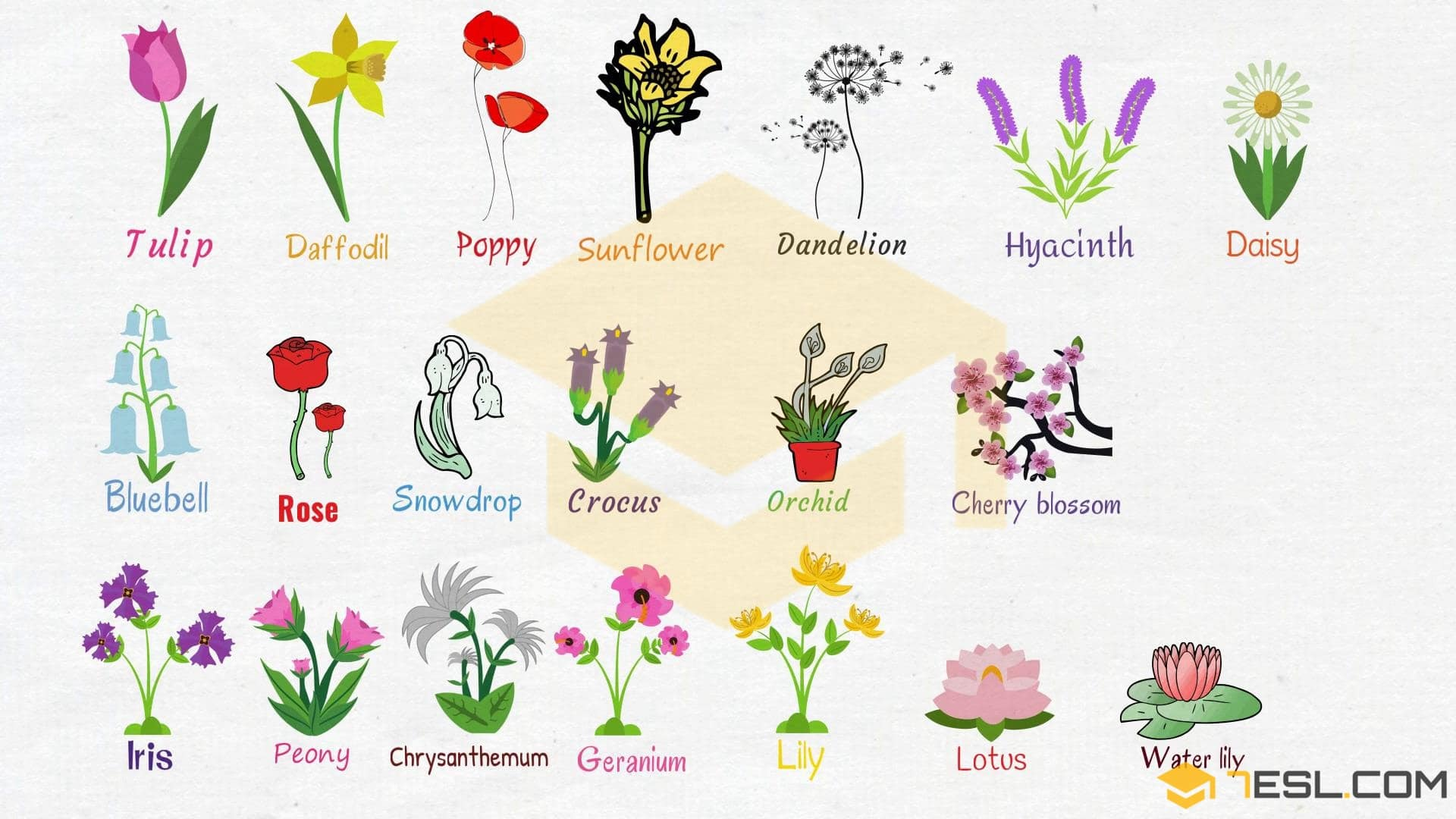 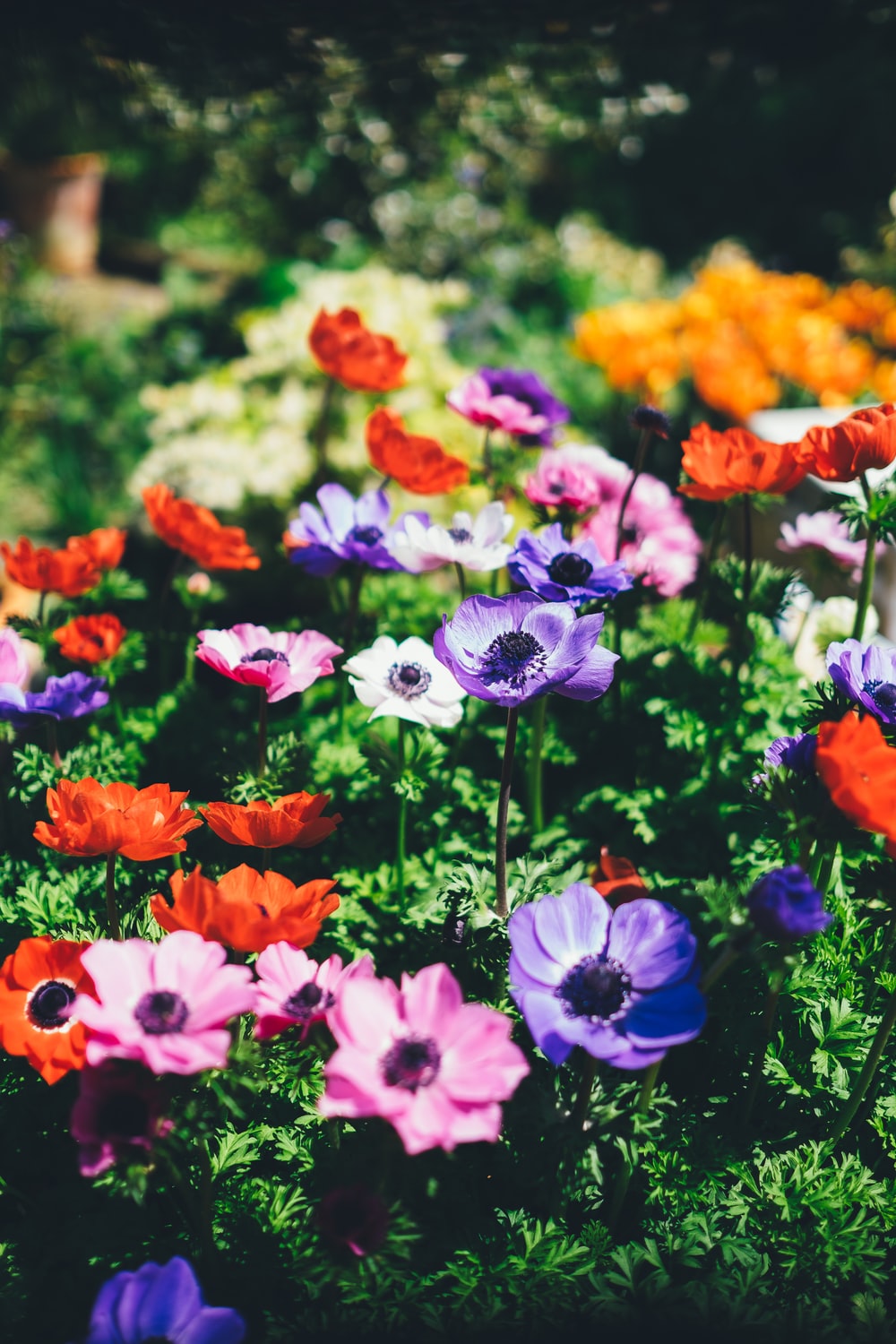 Where would you go to buy flowers?
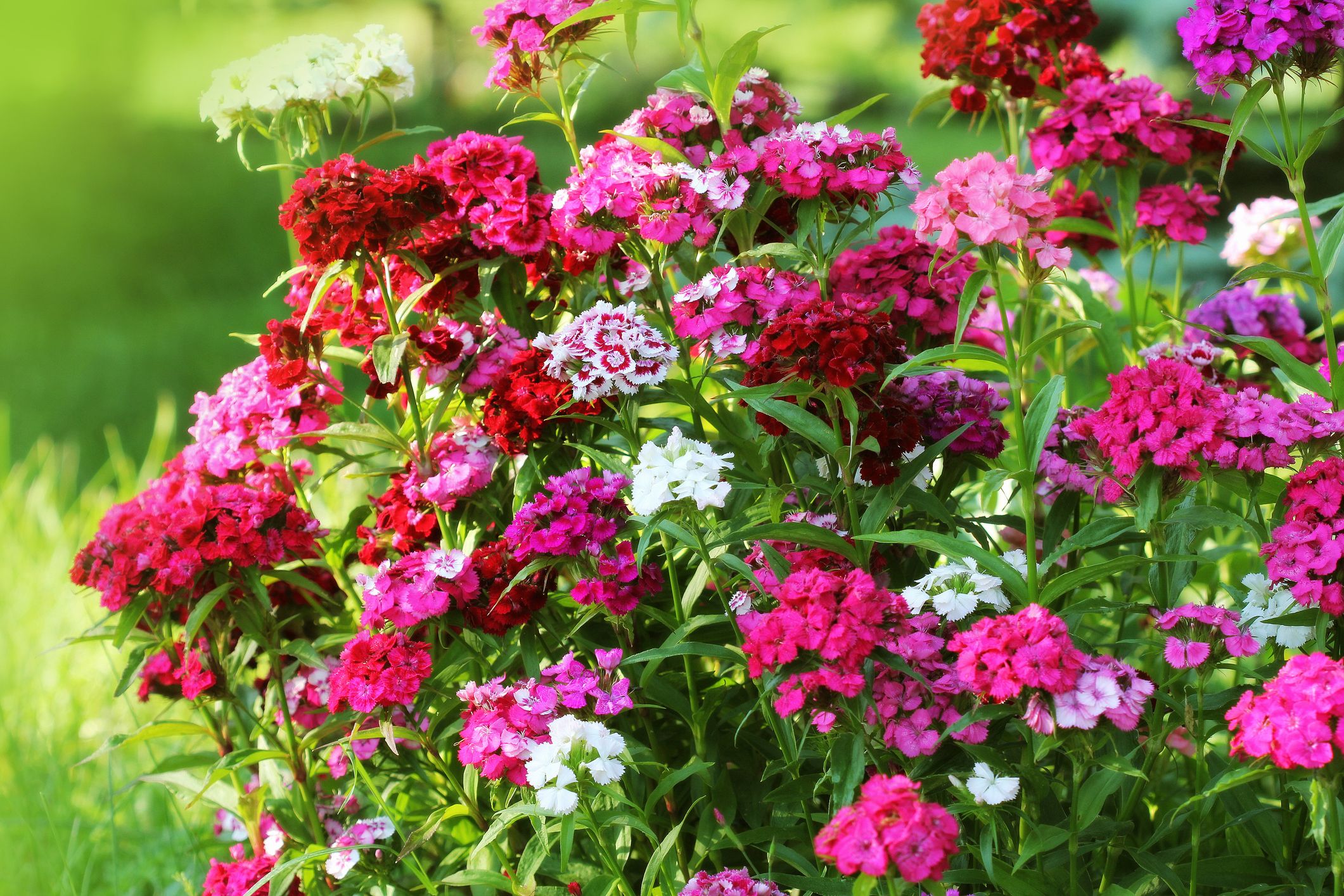 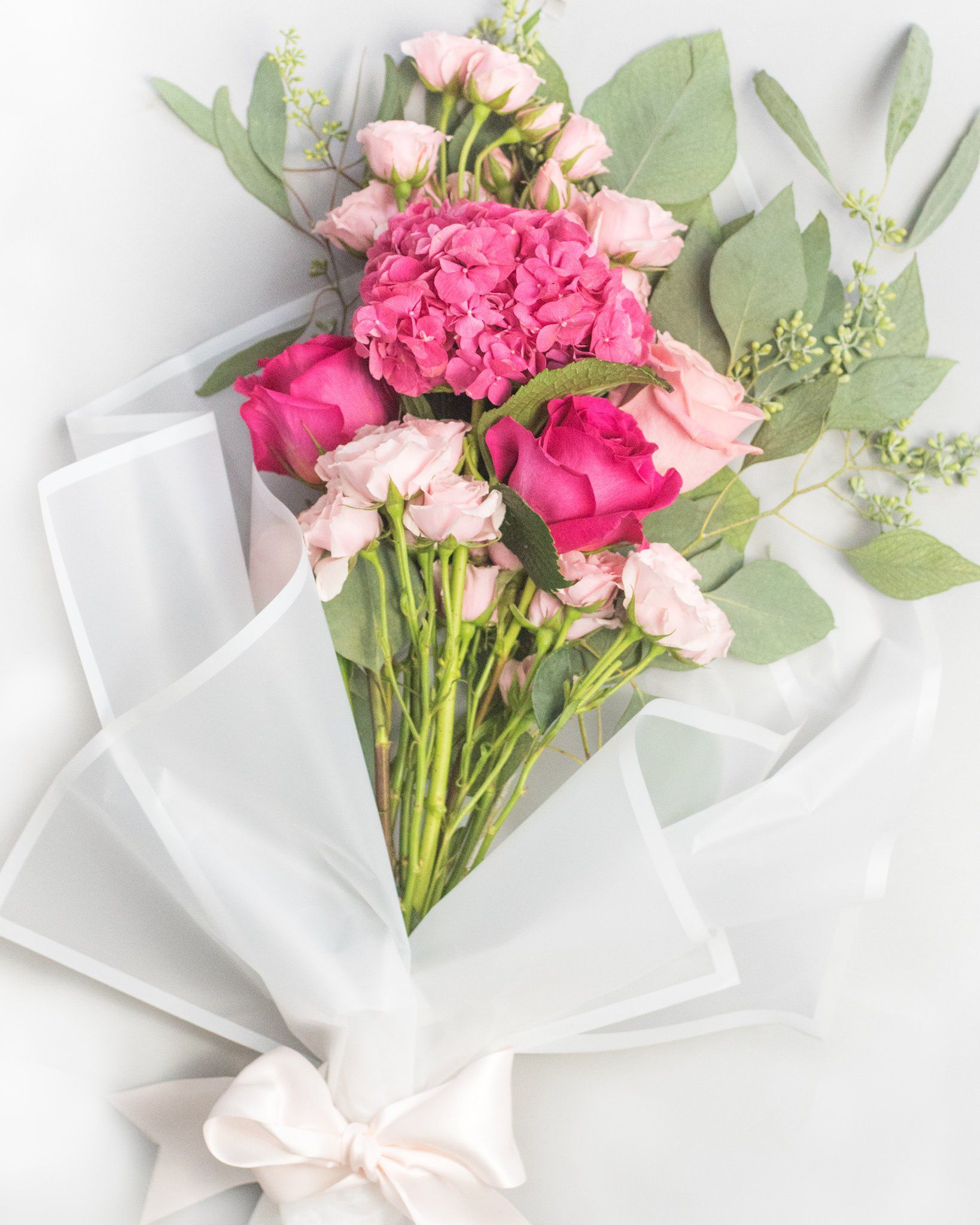 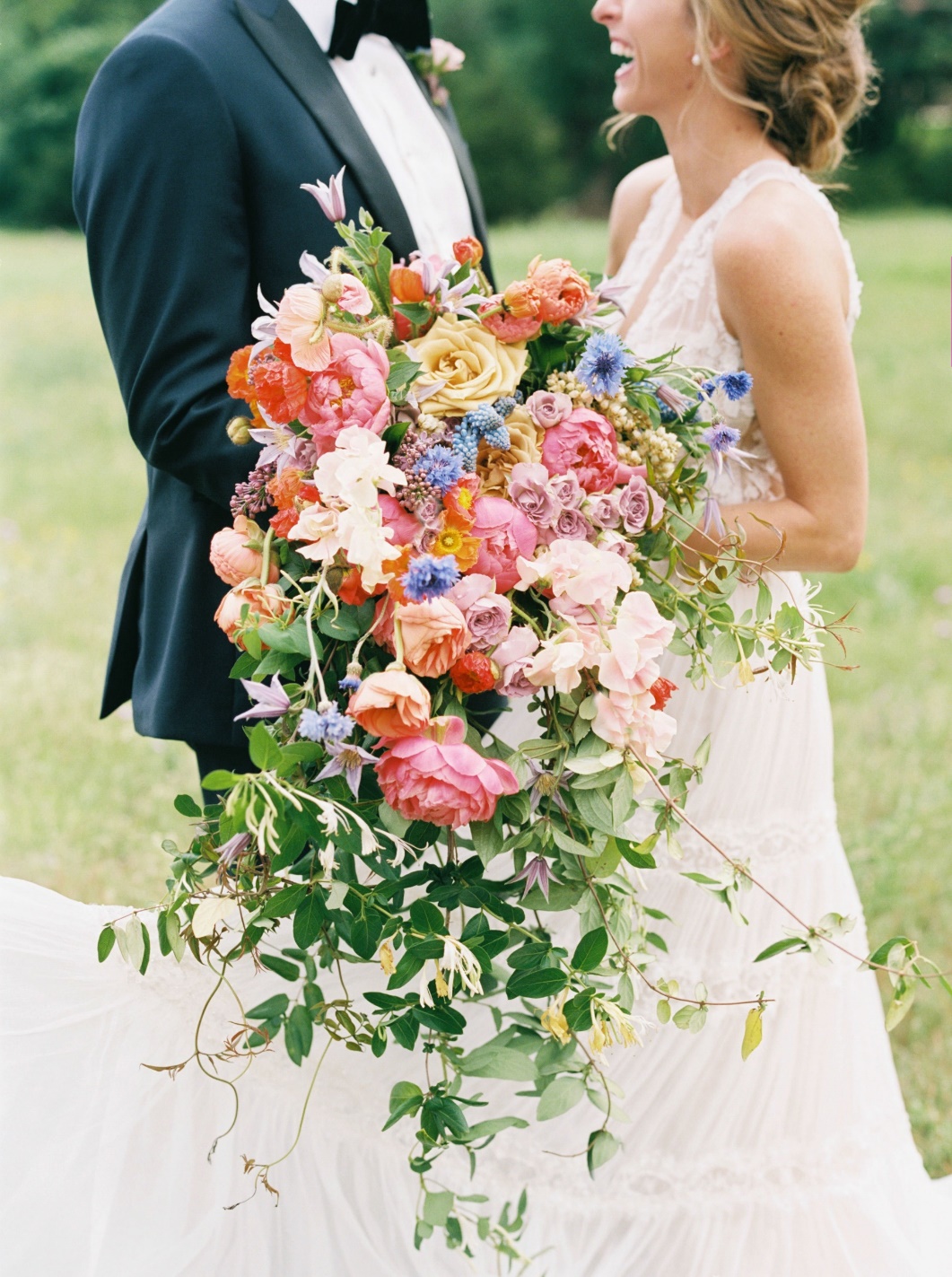 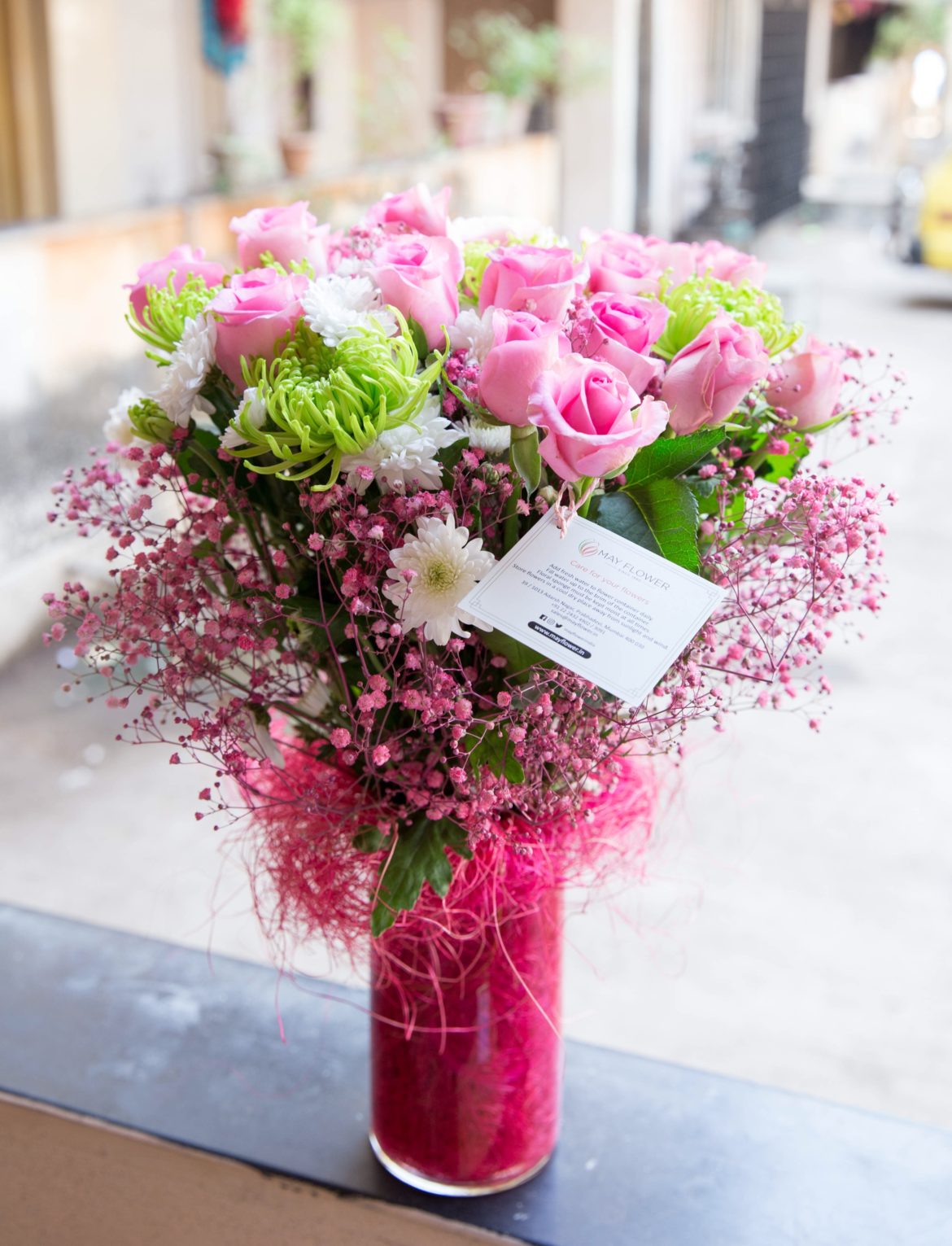 What are the occasions when people give or receive flowers?
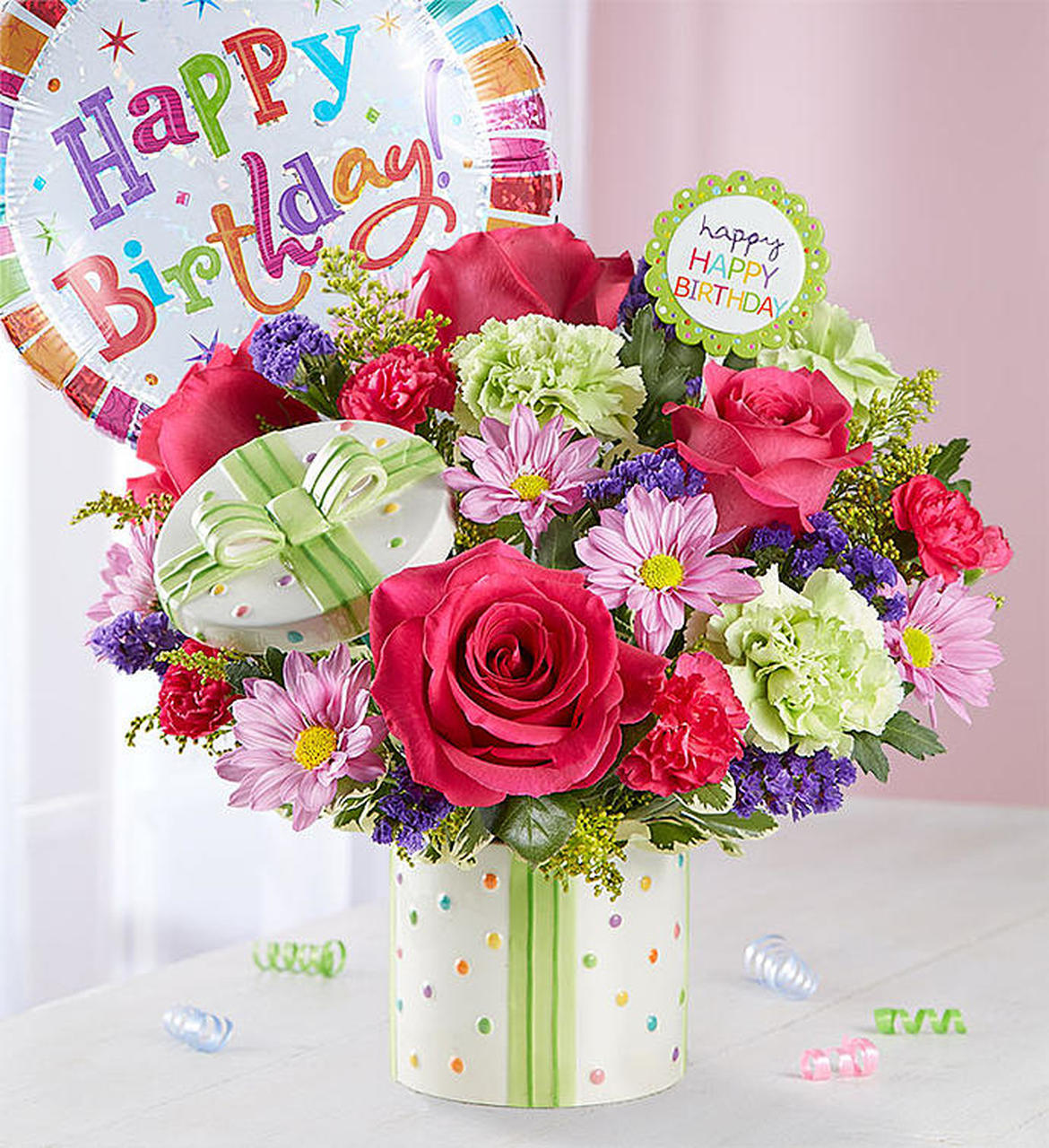 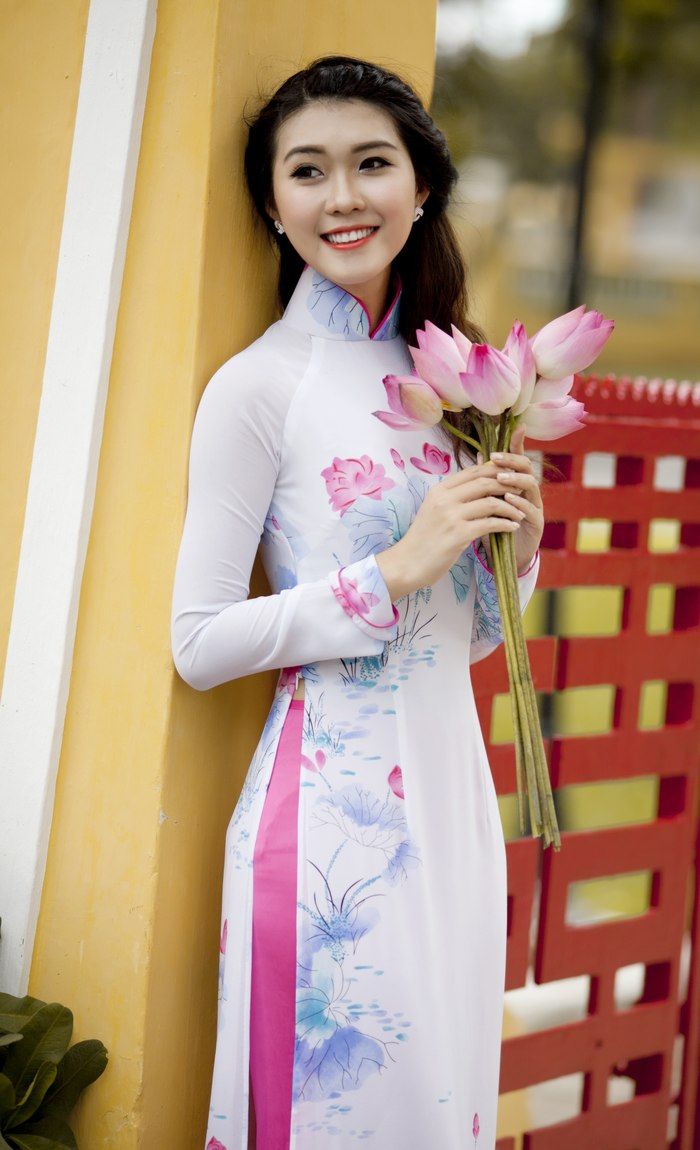 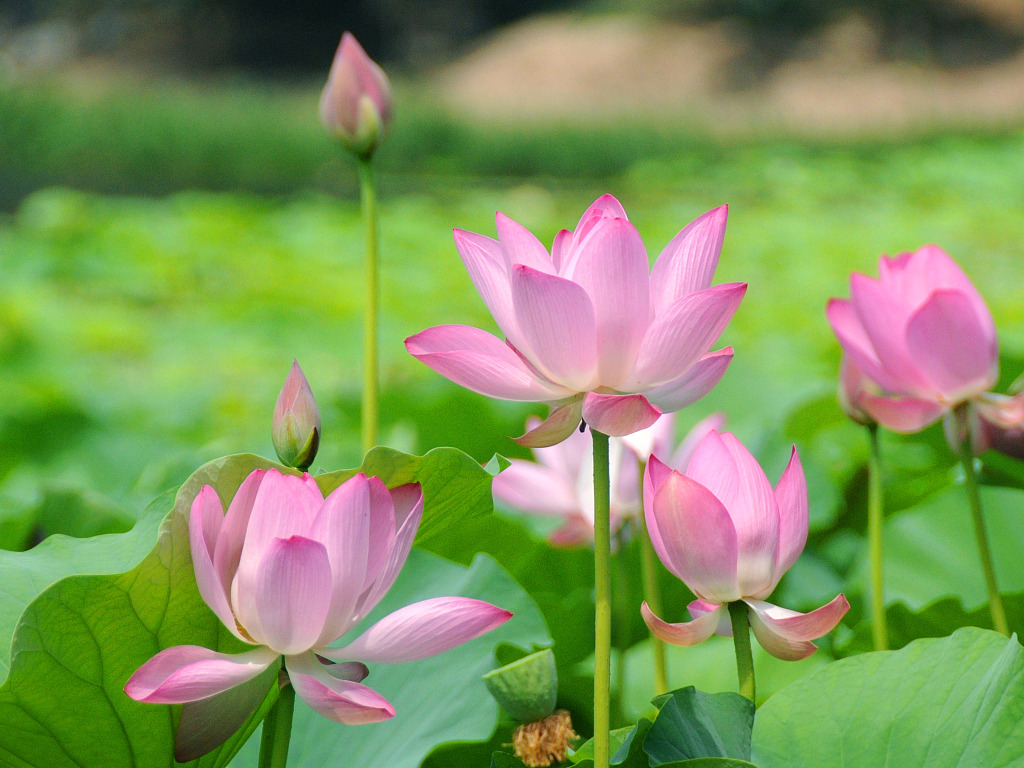 Are flowers important in your culture? (Give examples)
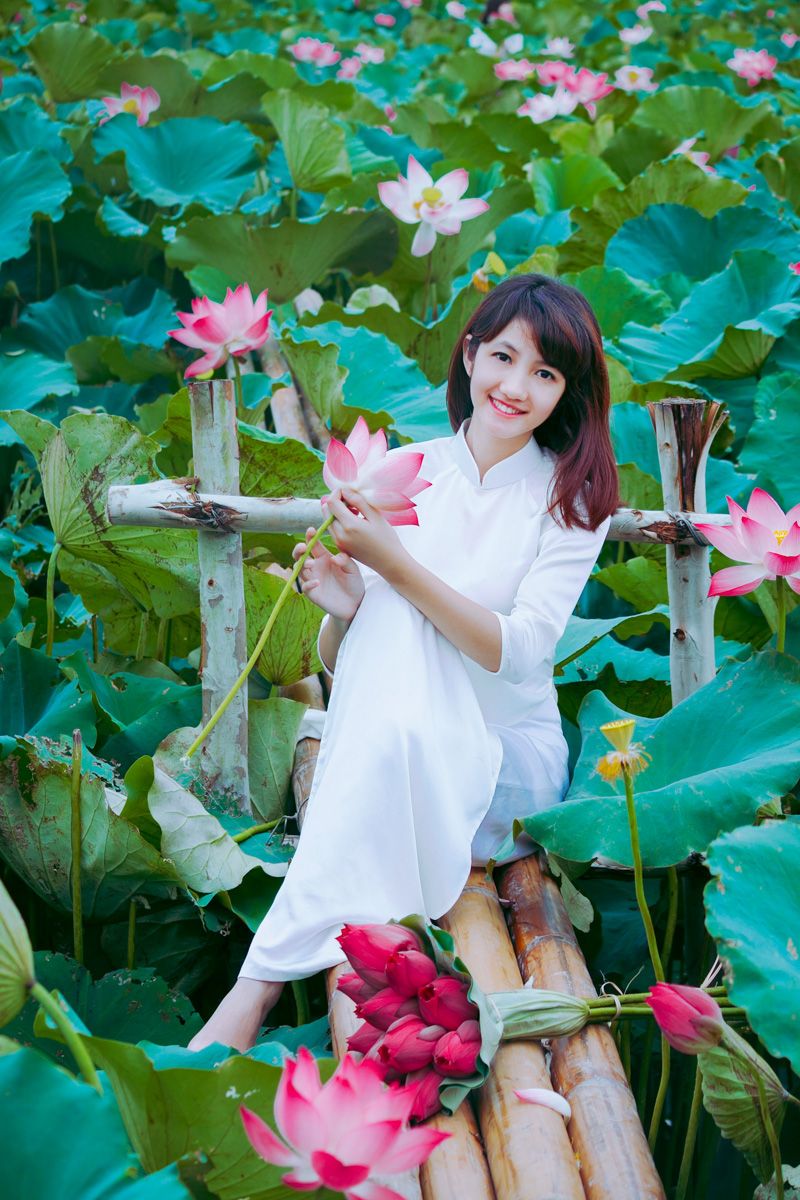 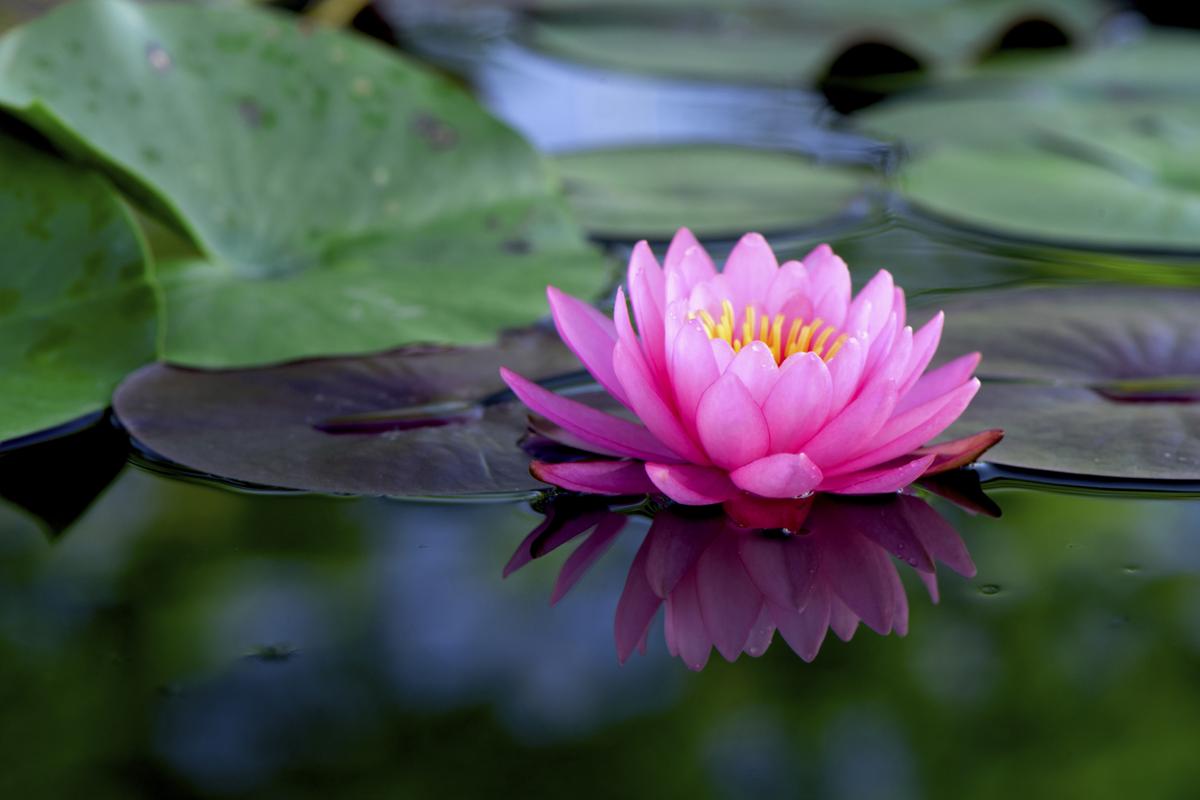 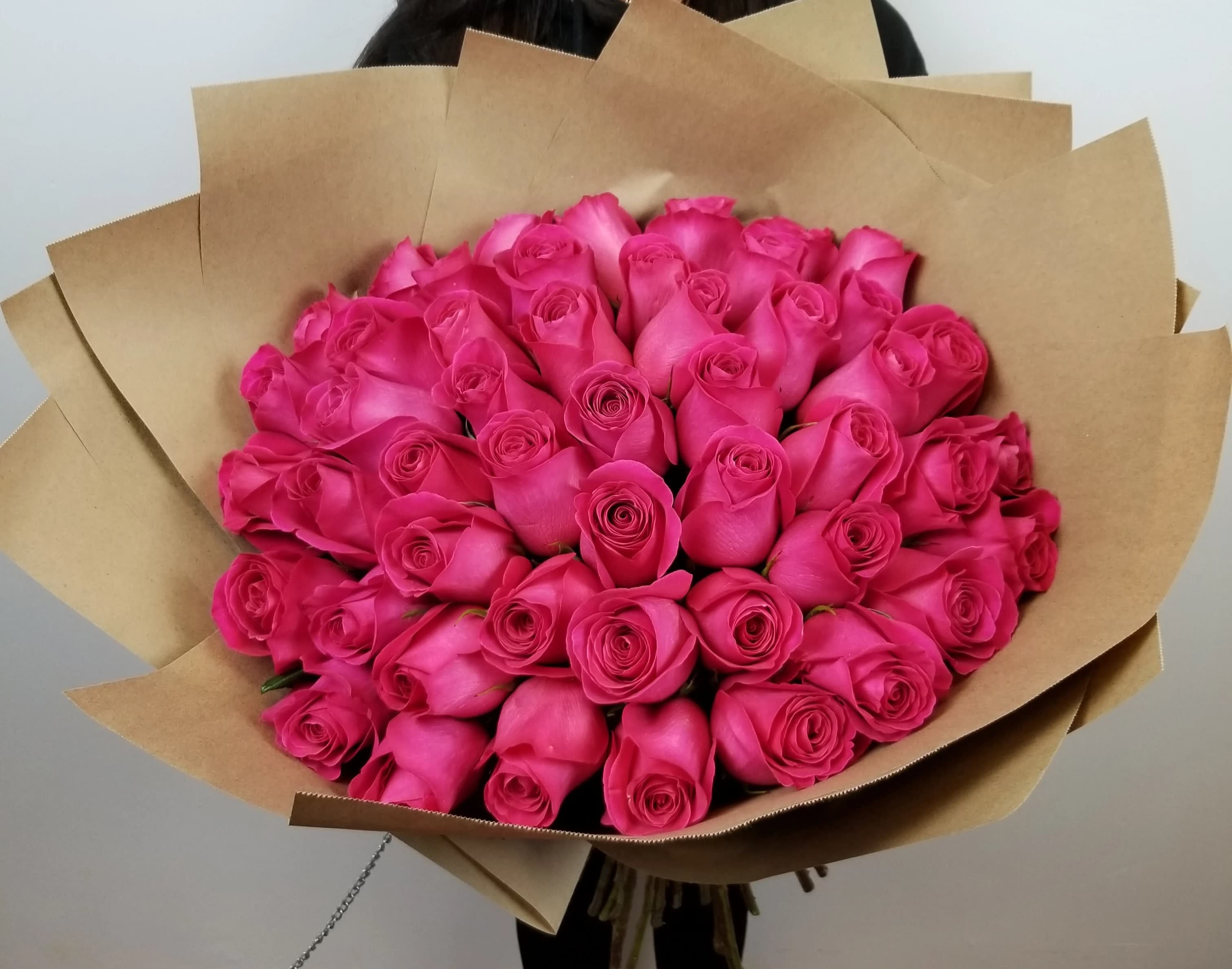 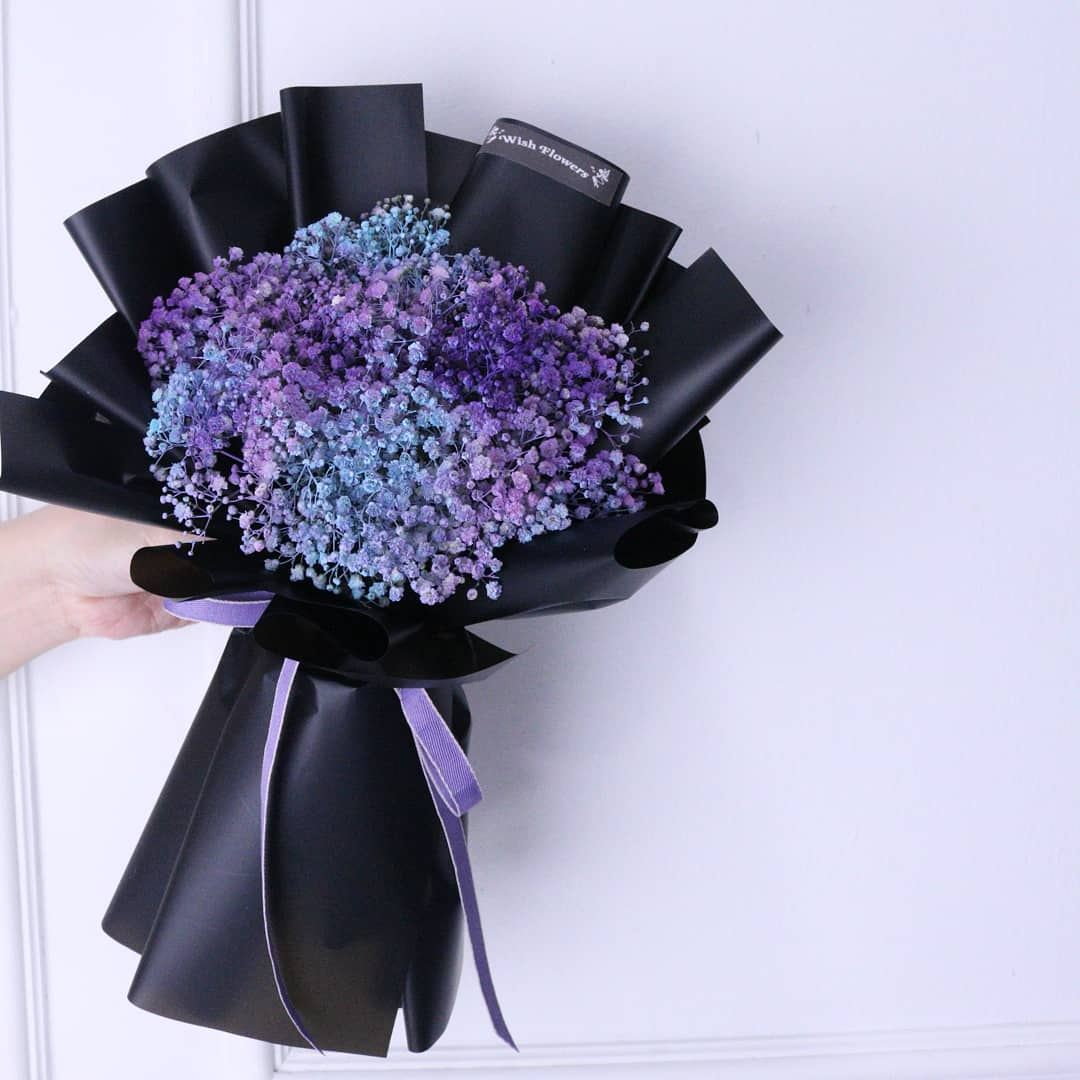 Talk about the last time you gave flowers to someone.
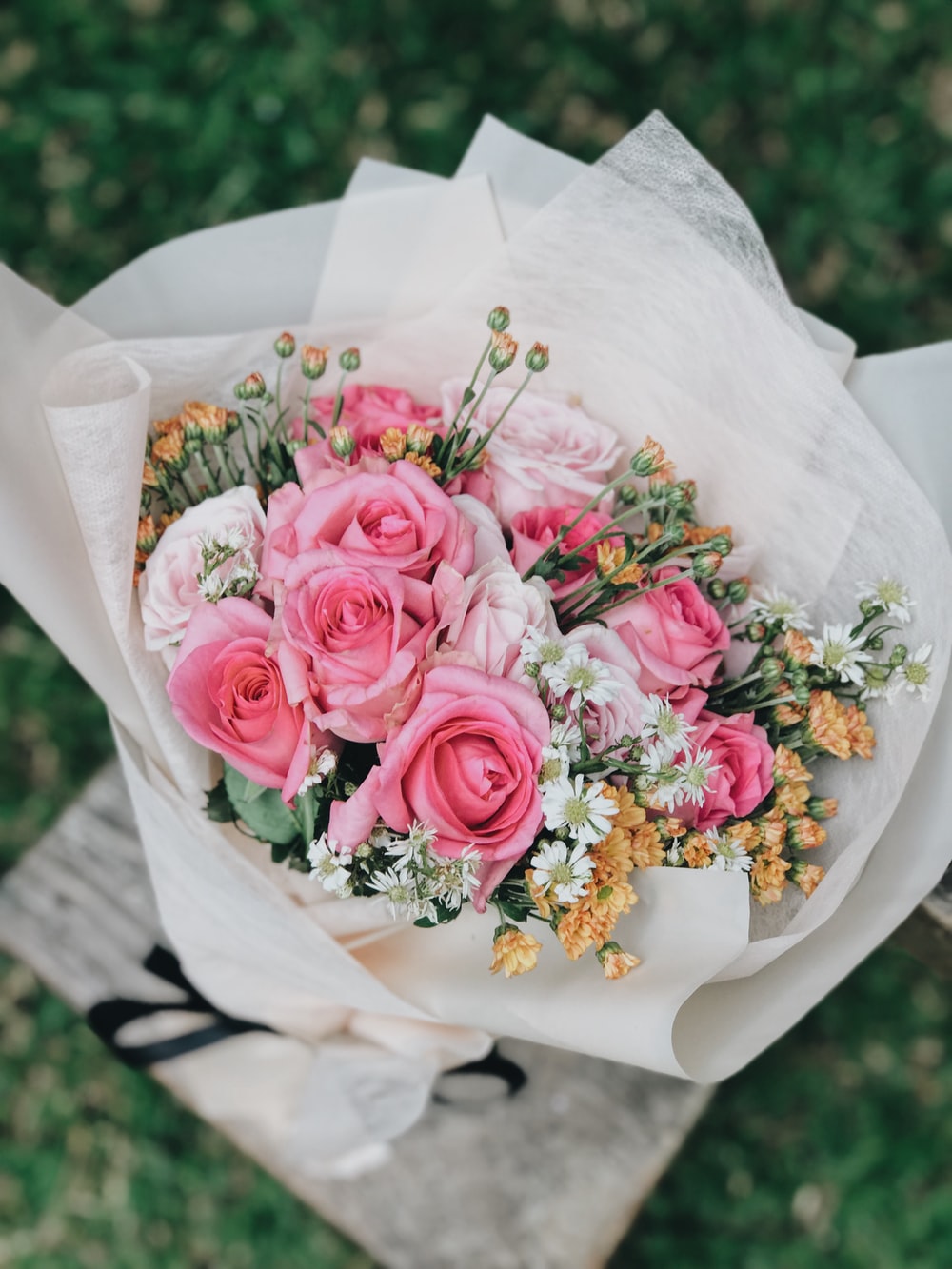 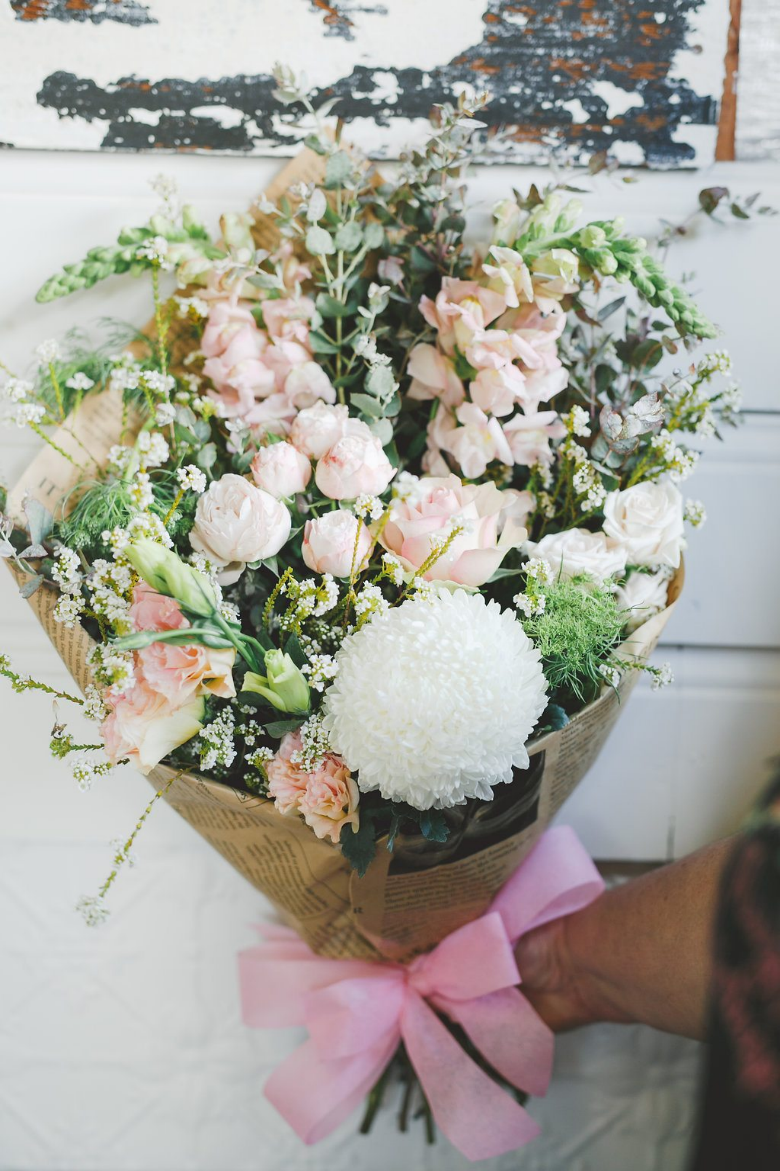 SPEAKING PART 2
Asking and answering questions using these prompt cards
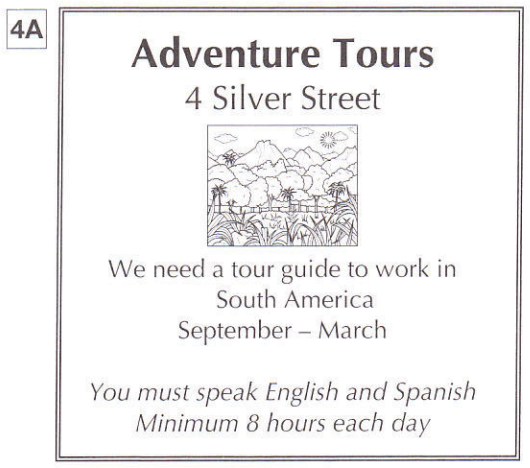 Ask and answer
Ask and answer questions using the words given.
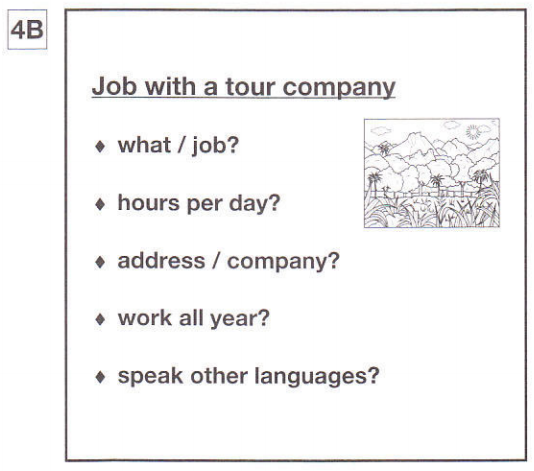 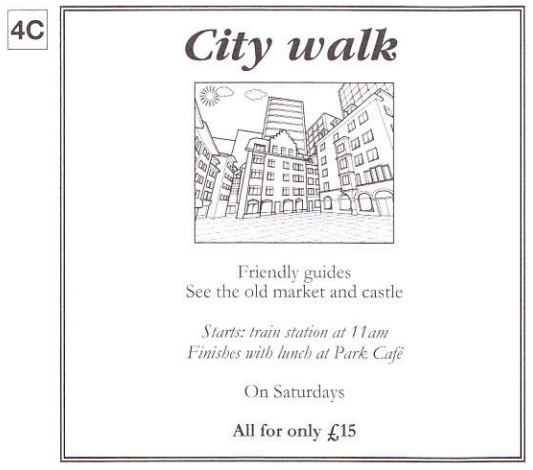 Ask and answer
Ask and answer questions using the words given.
What are other questions and answers you can think of?
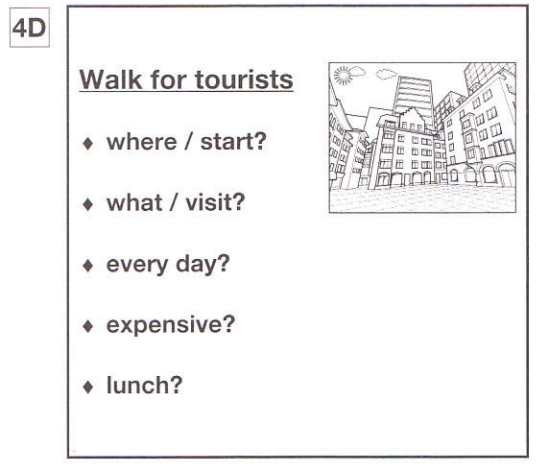 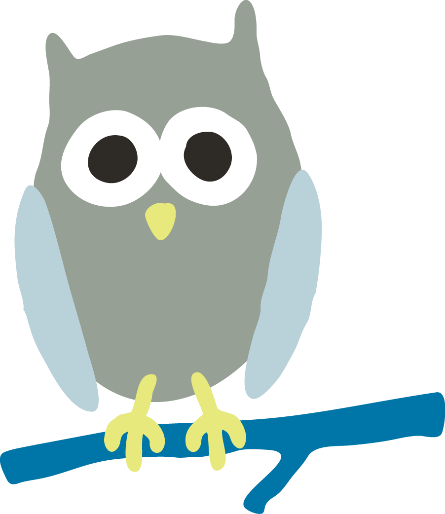 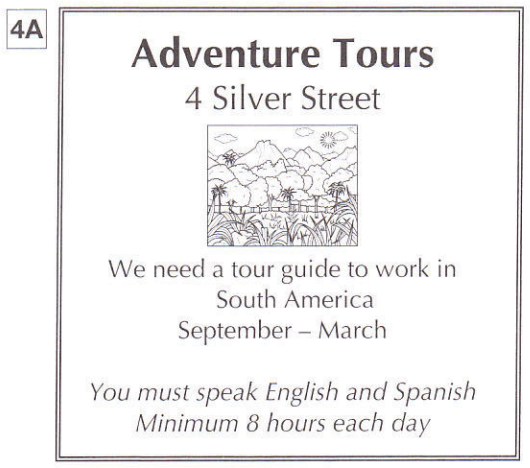 Based on the given information, talk about Adventure Tours.
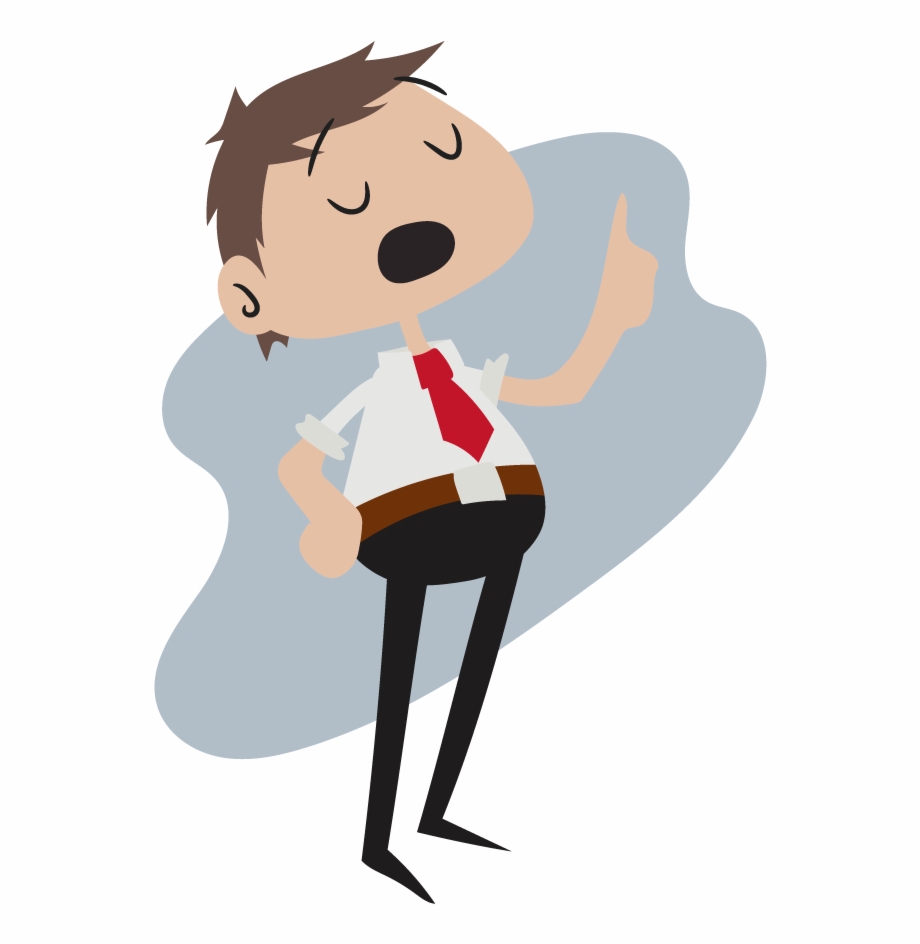